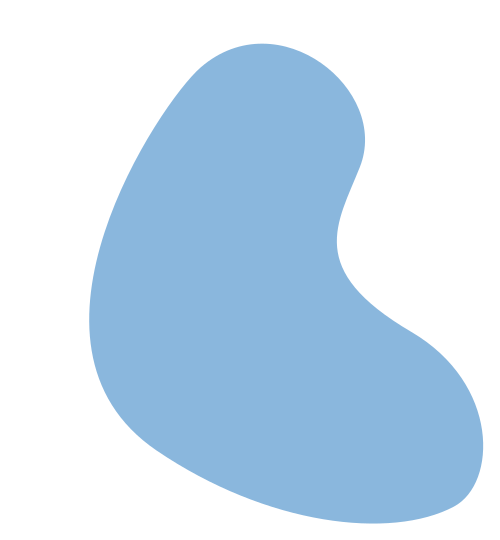 “Imom Buxoriy” ordenini taʼsis etish toʻgʻrisida yangi Qonun qabul qilindi
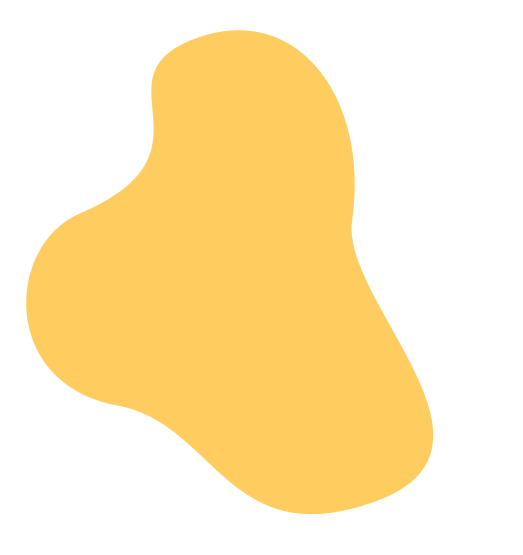 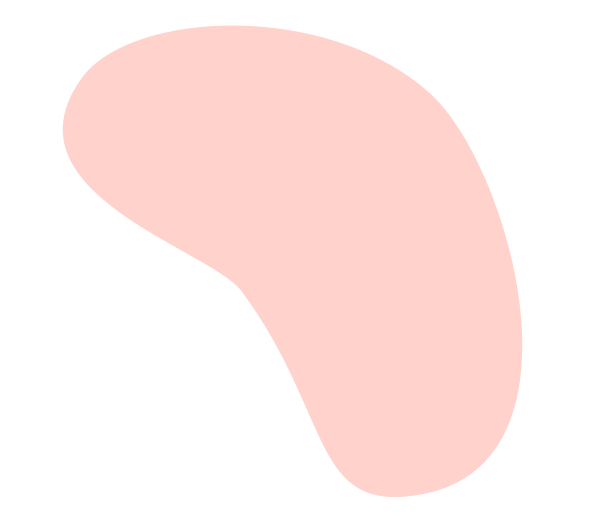 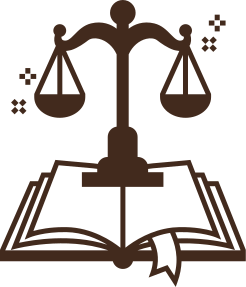 OʻRQ-789-son, 15.08.2022 y.
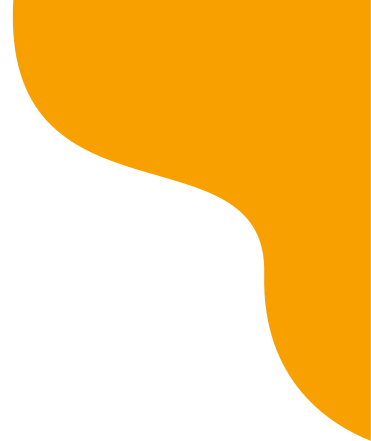 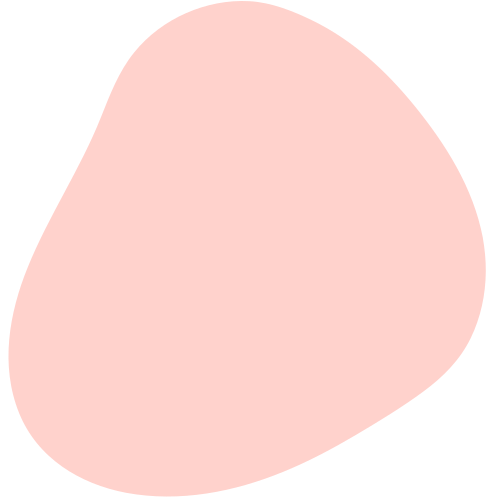 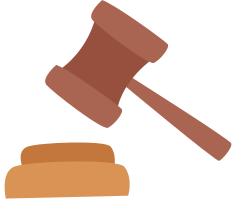 “IMOM BUXORIY” ORDENI IKKI DARAJADAN IBORAT BOʼLADI:

“OLIY DARAJALI IMOM BUXORIY” ORDENI VA “IMOM BUXORIY” ORDENI.

QONUNGA KOʼRA “OLIY DARAJALI IMOM BUXORIY” ORDENI “IMOM BUXORIY” ORDENIDAN YUQORI DARAJA HISOBLANADI.
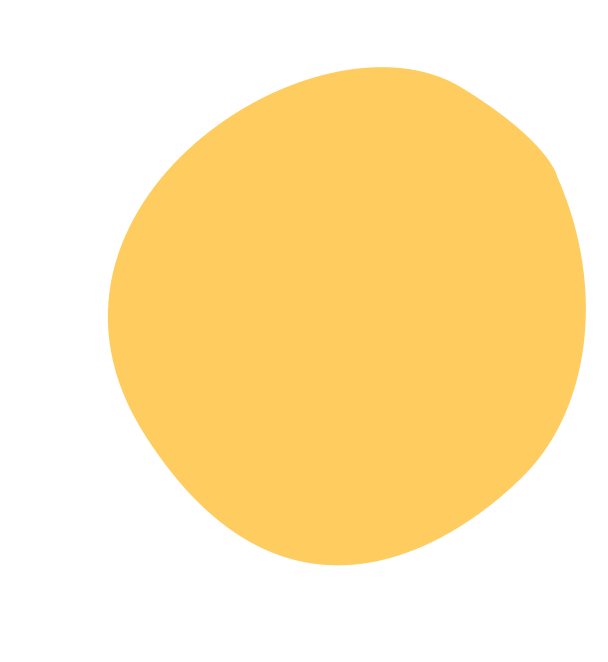 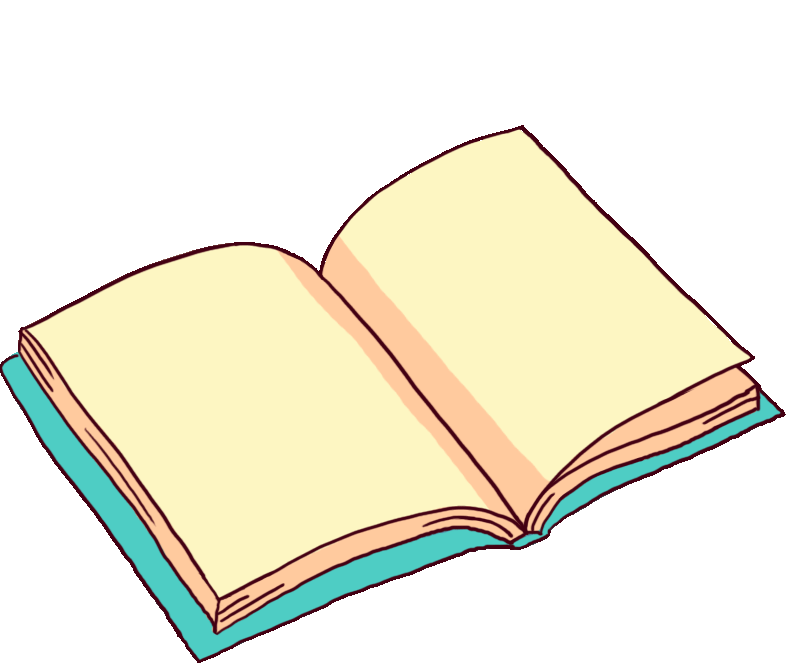 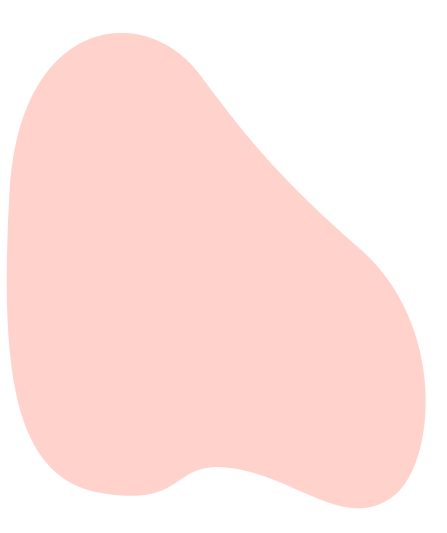 “Oliy Darajali Imom Buxoriy” ordeni bilan:
•
 ilm-fan va madaniyat, jumladan, islom maʼrifati rivojiga ulkan hissa qoʼshgan buyuk alloma va mutafakkirlarning hayoti;

ilmiy merosini oʼrganish va xalqaro maydonda keng targʼib qilishda katta yutuqlarga erishganligi uchun mukofotlanadi.
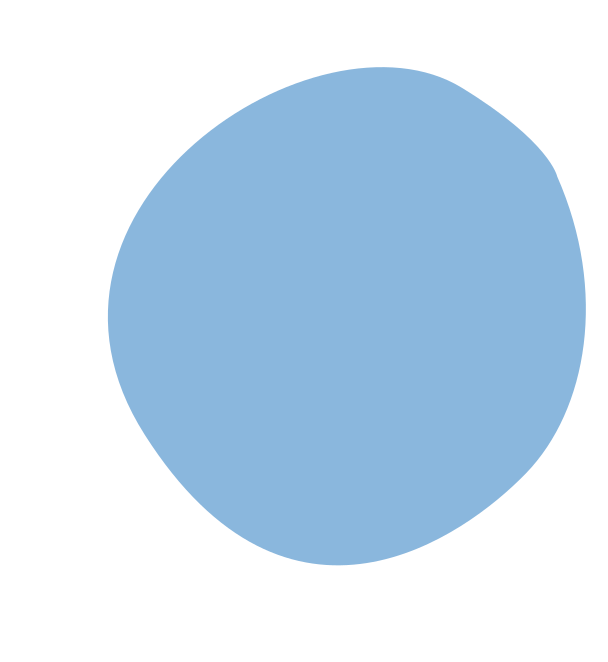 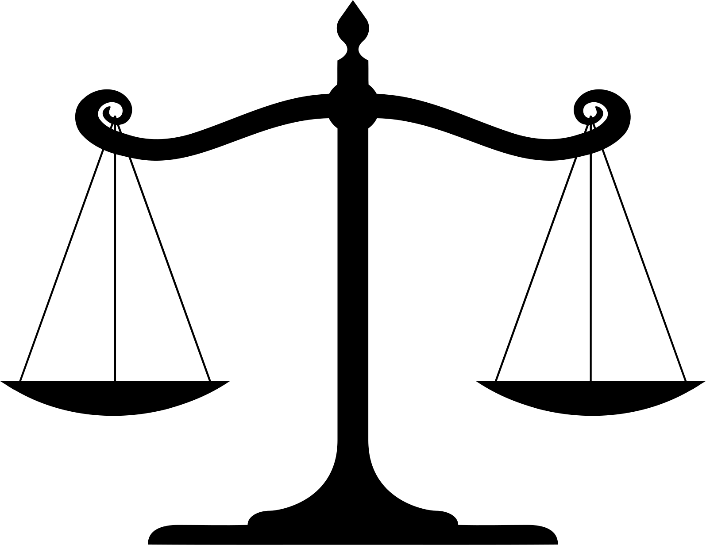 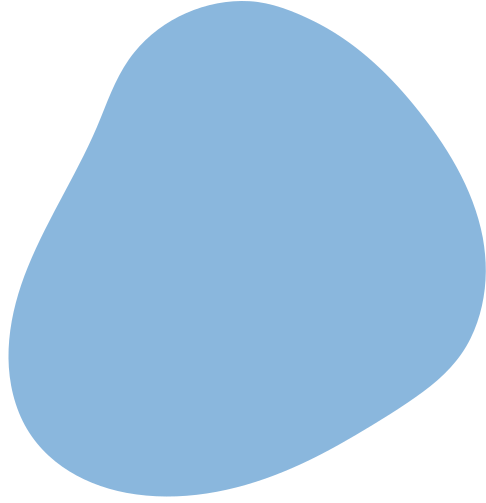 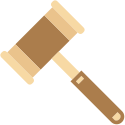 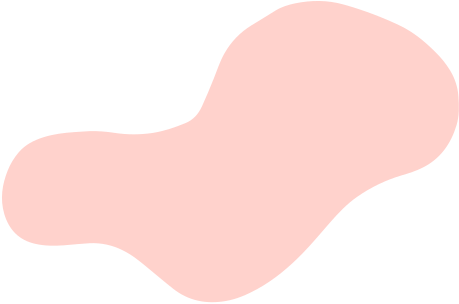 “Imom Buxoriy” ordeni bilan:

• buyuk allomalarimizning ilmiy va diniy merosini tadqiq etish hamda targʼib qilish;

• islom dinining umuminsoniy qadriyatlari va asl mohiyatini mamlakat aholisi, ayniqsa oʼsib kelayotgan yosh avlodni ajdodlar merosiga hurmat, Vatanga muhabbat va sadoqat ruhida tarbiyalashdagi xizmatlari uchun beriladi.
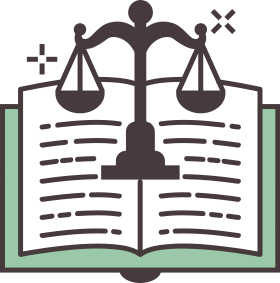 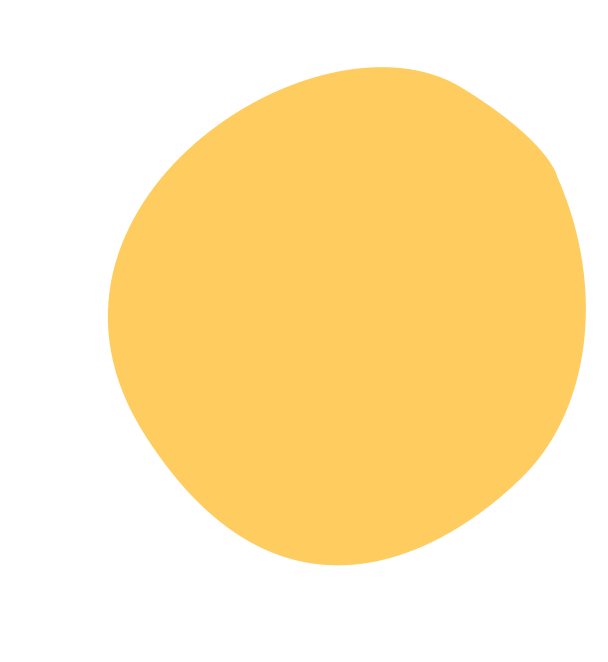 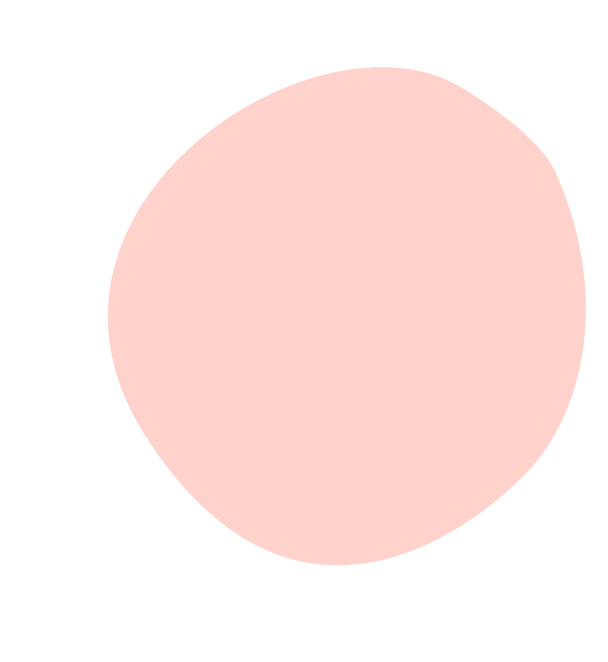 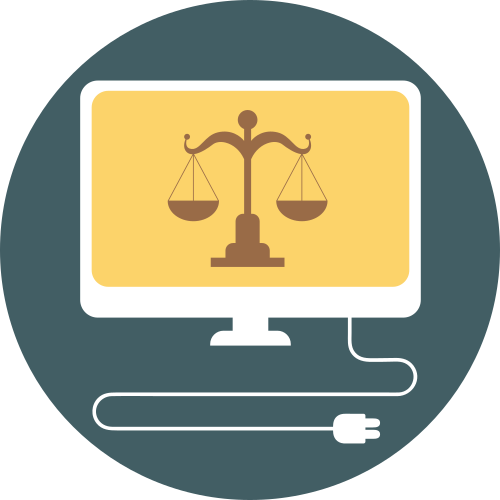 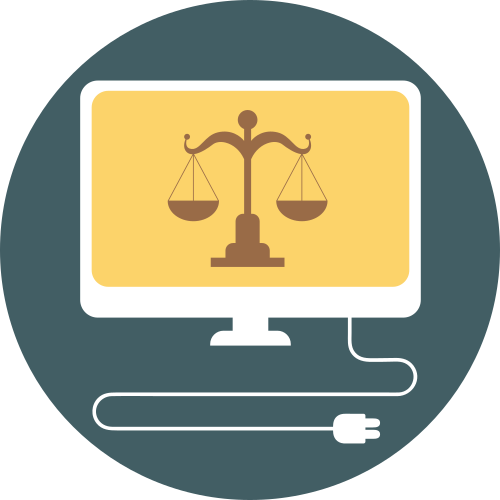 “Imom Buxoriy” ordeni bilan mukofotlangan shaxslarga BHMning 50 baravari miqdoridagi bir martalik pul mukofoti beriladi.
“Oliy Darajali Imom Buxoriy” ordeni bilan mukofotlangan shaxslarga BHMning 70 baravari miqdoridagi bir martalik pul mukofoti beriladi.
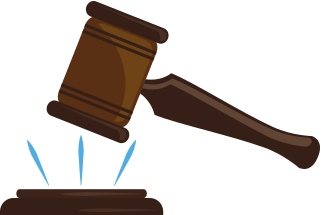 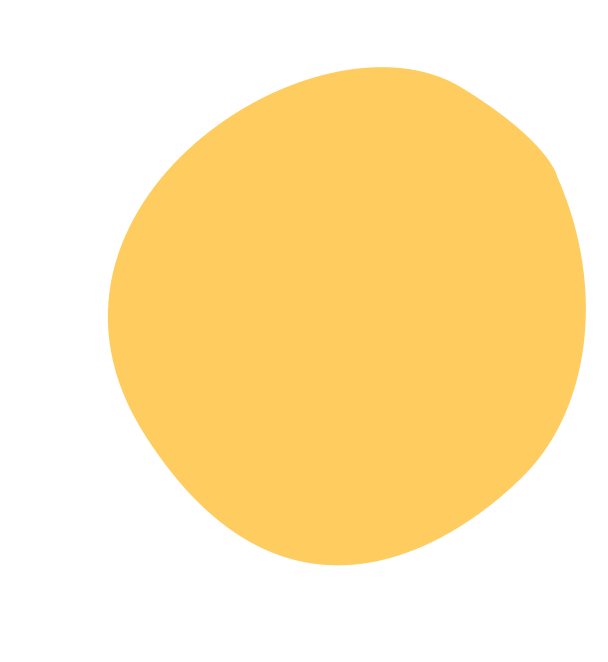 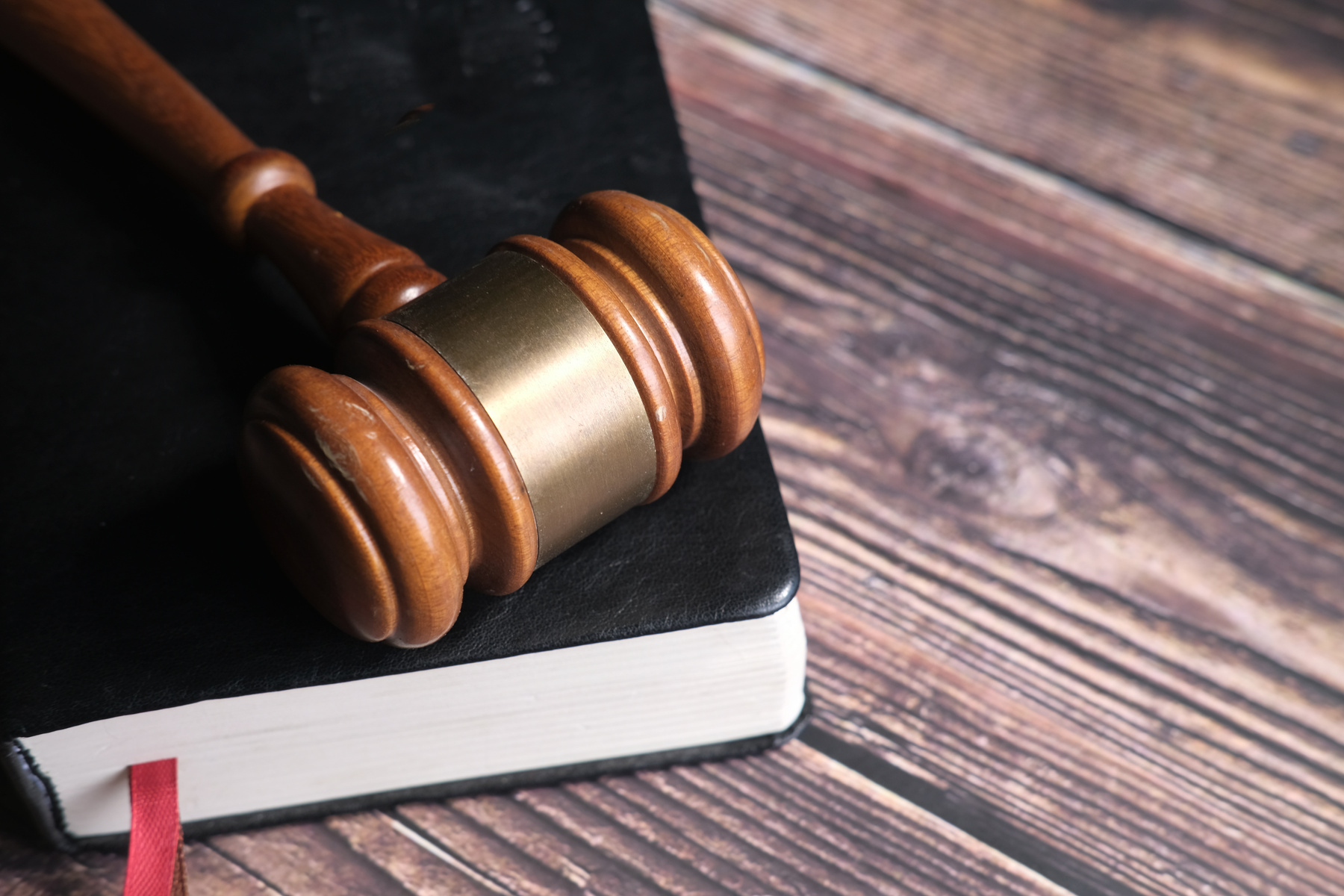 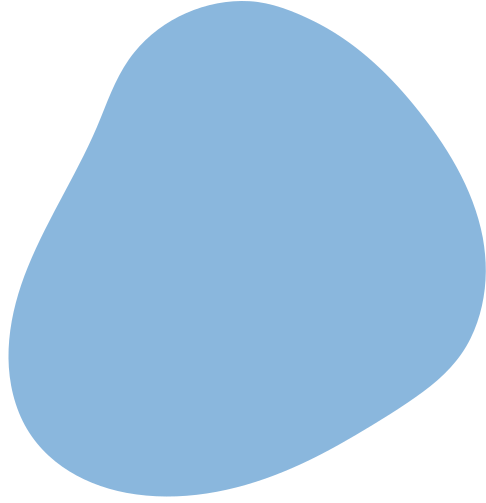 Ushbu ordenlar bilan boshqa shaхslar ilm-maʼrifatni rivojlantirishdagi alohida xizmatlari uchun mukofotlanishi mumkin.

Mukofotlash va taqdim etish “Davlat mukofotlari toʼgʼrisida”gi Oʼzbekiston Respublikasi Qonunida nazarda tutilgan tartibda amalga oshiriladi.
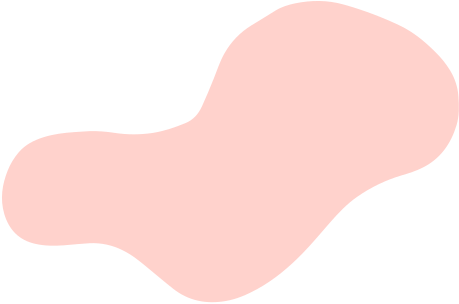 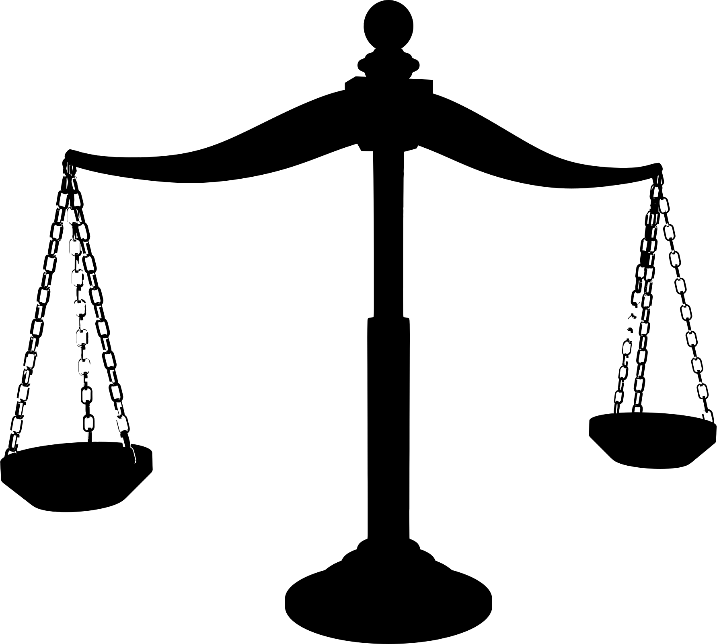 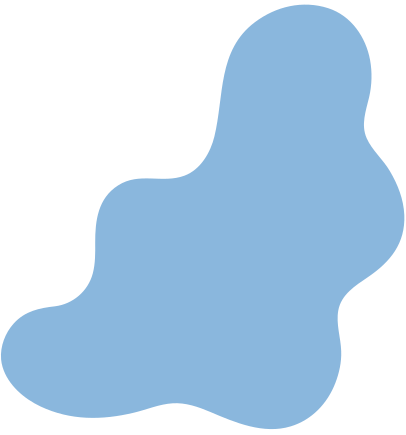 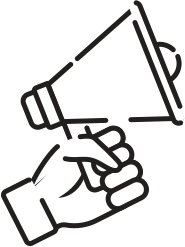 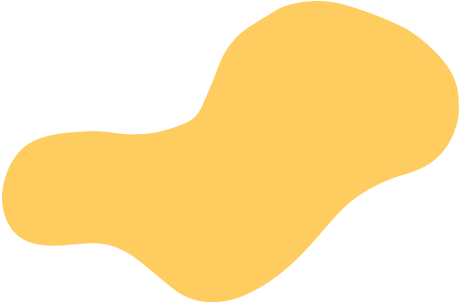 E`TIBORINGIZ UCHUN RAHMAT
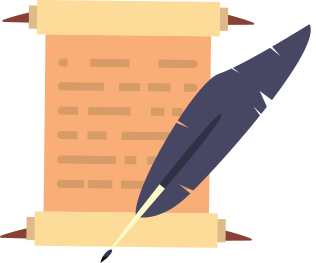